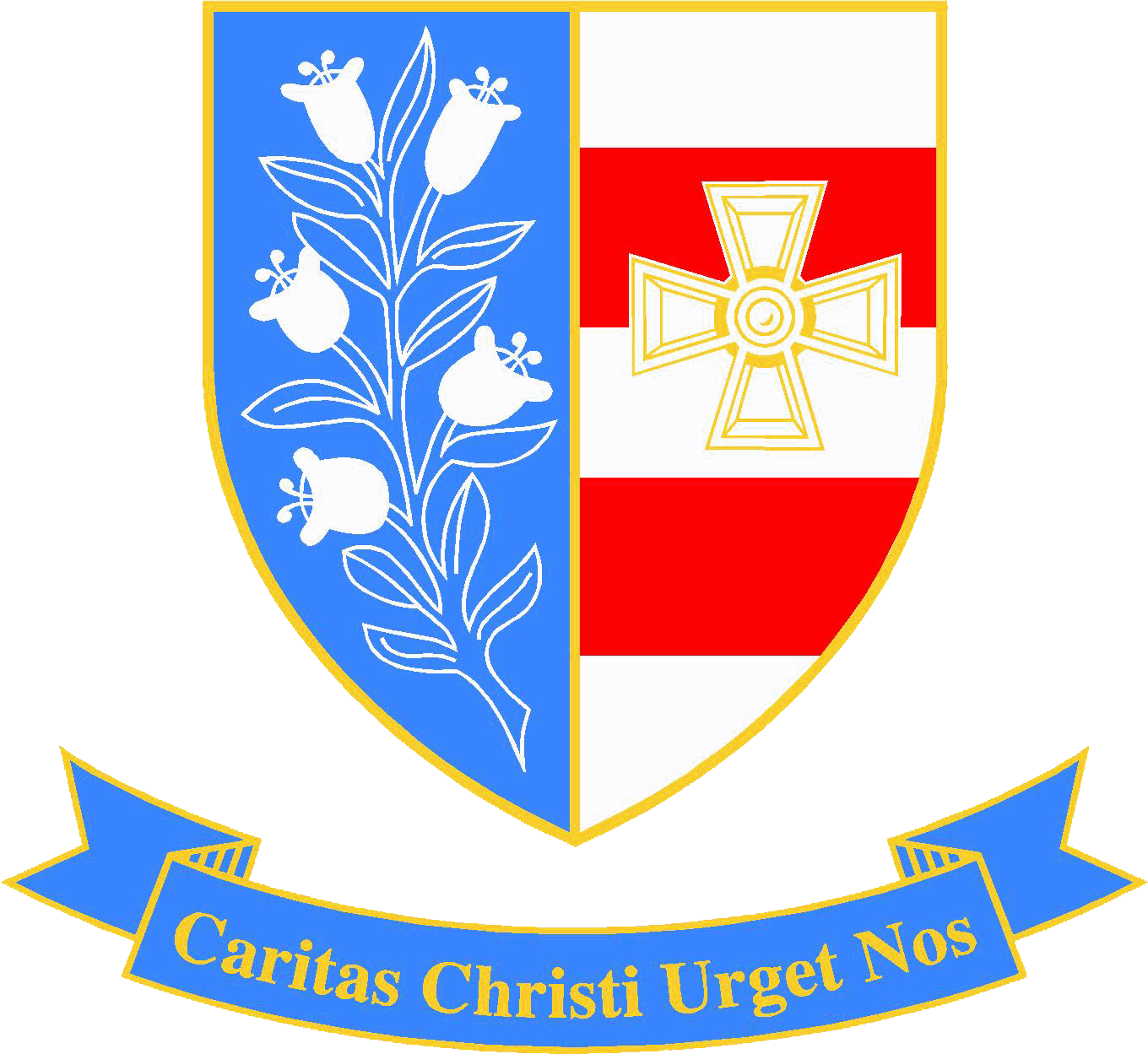 Year 10 Foundation Scheme of Learning
MODULE 3
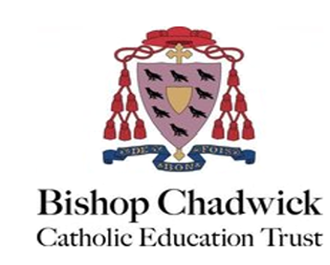 Bounce back: Constructions & Loci
Quadratic equations
Perimeter, area & volume
Bespoke revision
Compound measures
Percentages, including interest
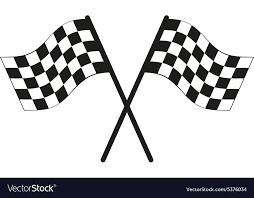 Year
11
GCSE EXAMS
Probability & diagrams
Constructions & Loci
Indices & standard form
Bounce back: Quadratic equations
Straight line & other graphs
Averages
Perimeter, area & volume
Angles & Transformations
Expressions & equations
Graphs
Year
10
Pythagoras & Trigonometry
Fractions & percentages
Ratio & proportion
Pythagoras & Trigonometry
Sequences
Fractions & percentages
Data handling
Handling data & measures of location
Angles in parallel lines, lines & polygons
Sequences & Indices
Algebra: including substitution & brackets
Year
9
Area of trapezia & circles; Line symmetry & reflections
Number; including index laws
Standard form & number sense
Brackets, equations & inequalities
Working in Cartesian plane
Sets & probability
Proof
Multiplicative reasoning
Ratio & proportion
Year
8
Representing data, tables & probability
Ratio & scale
Multiplying & dividing fractions
Prime numbers
Fraction arithmetic
Geometric reasoning
Fractions, decimals & percentages
Use and understand algebraic notation
Place value and ordering, including decimals
Fraction & % of amounts
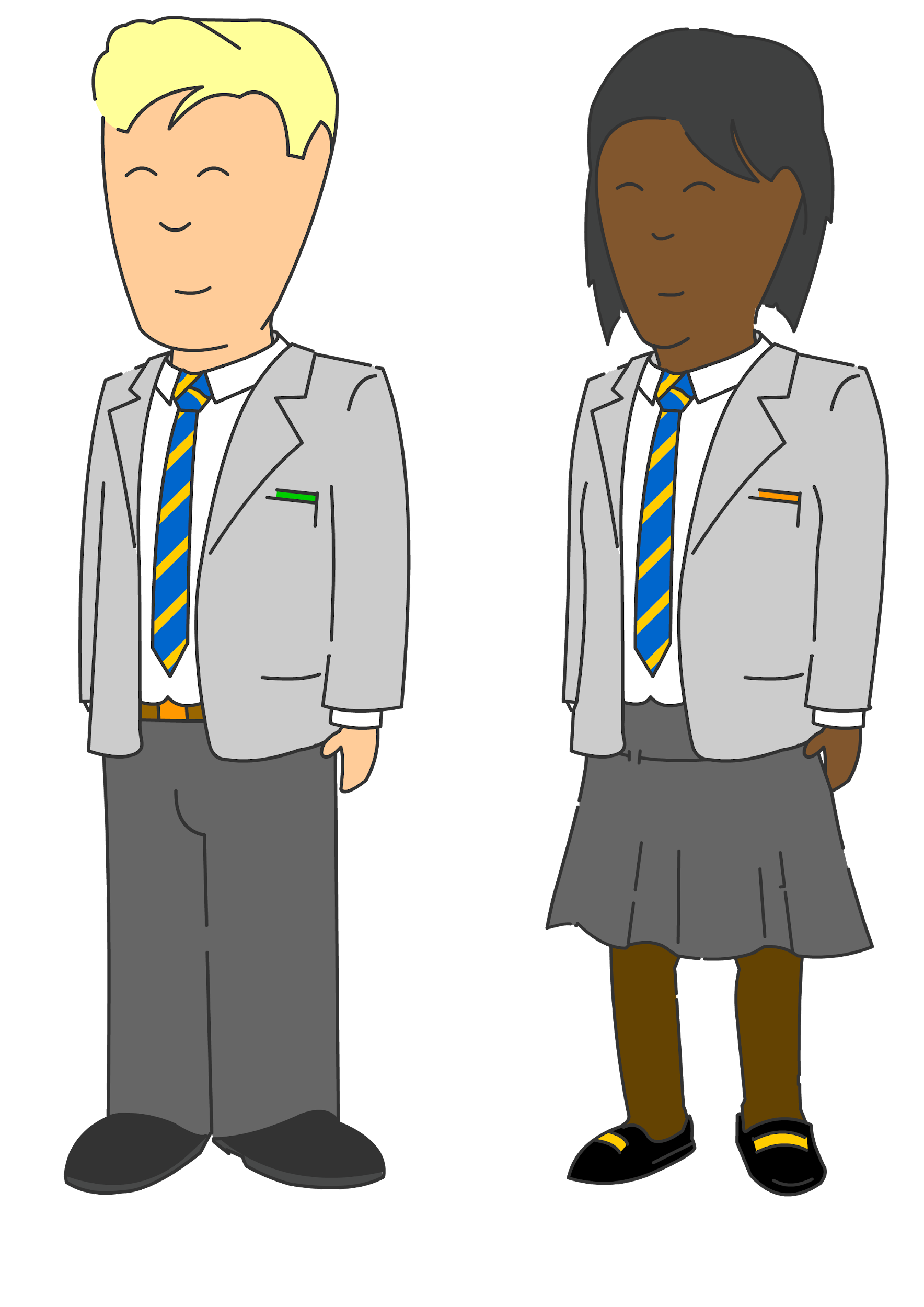 Operations with  equations & directed numbers
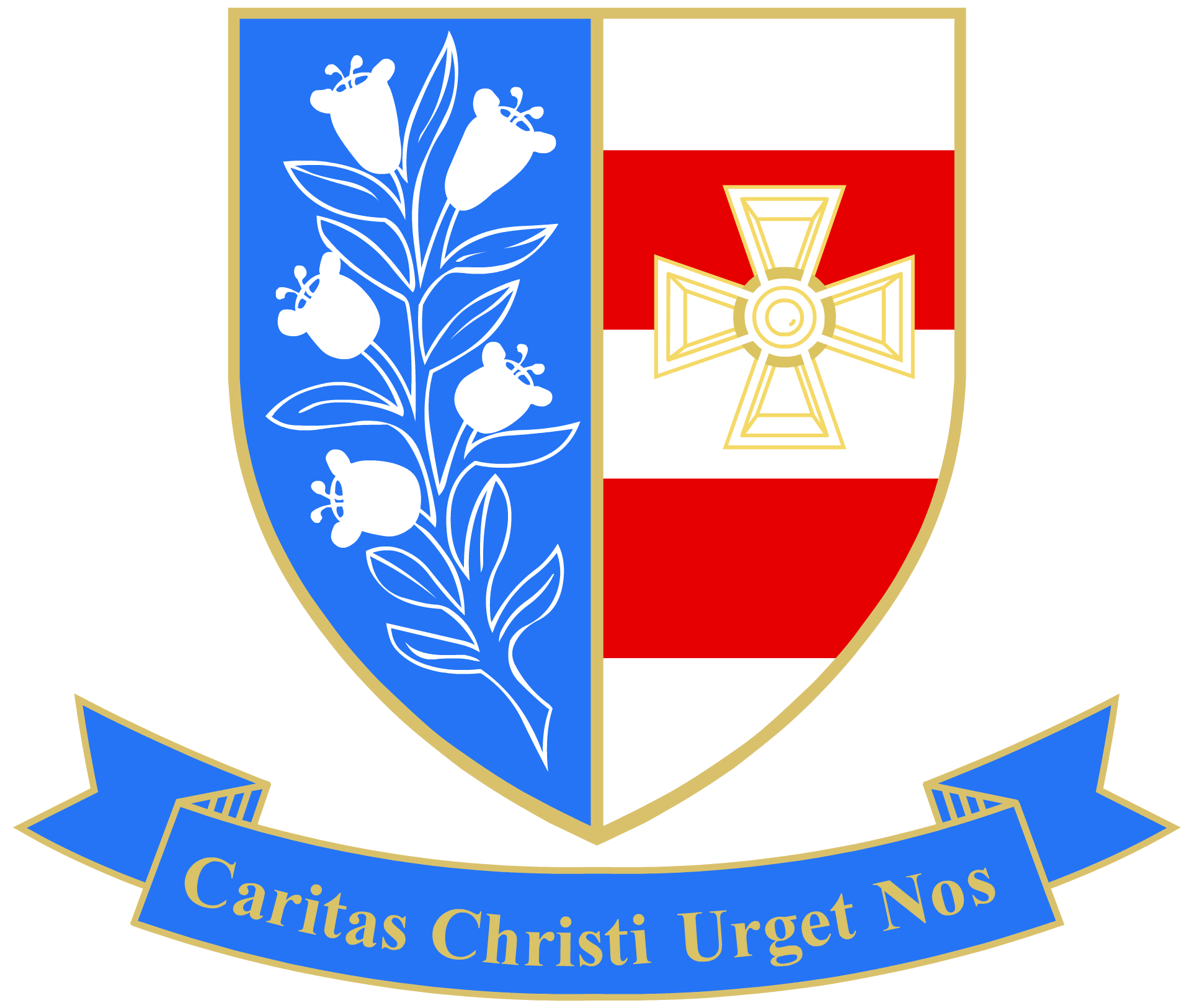 Year
7
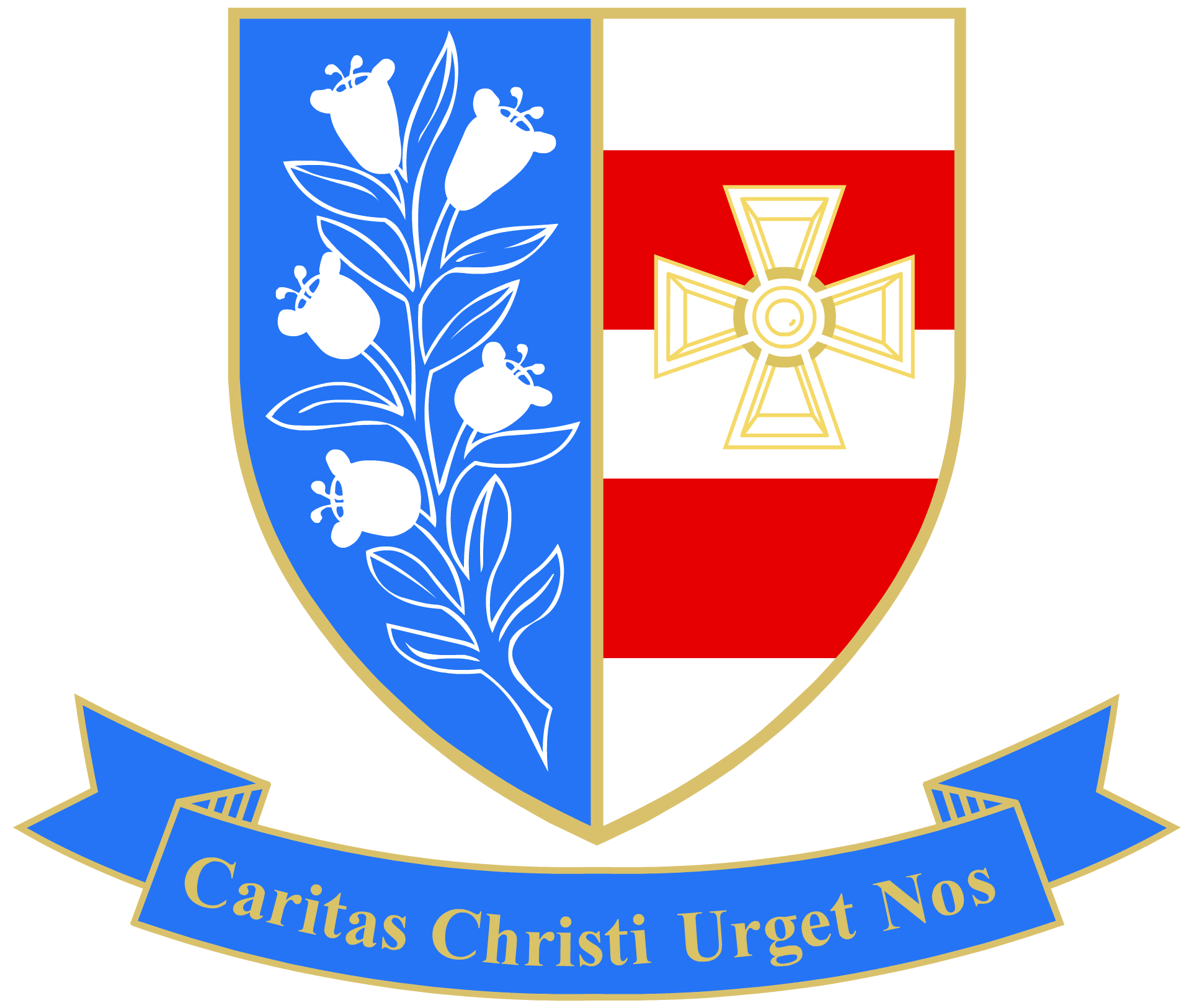 Equality & Equivalence - solving equations
Problem solving with four main operations
Core/Foundation 2021/22 (includes Y11 bounce back)
Sequences
This is what your child will be taught as part of the GCSE foundation course in Year 10 in their MATHS lessons.
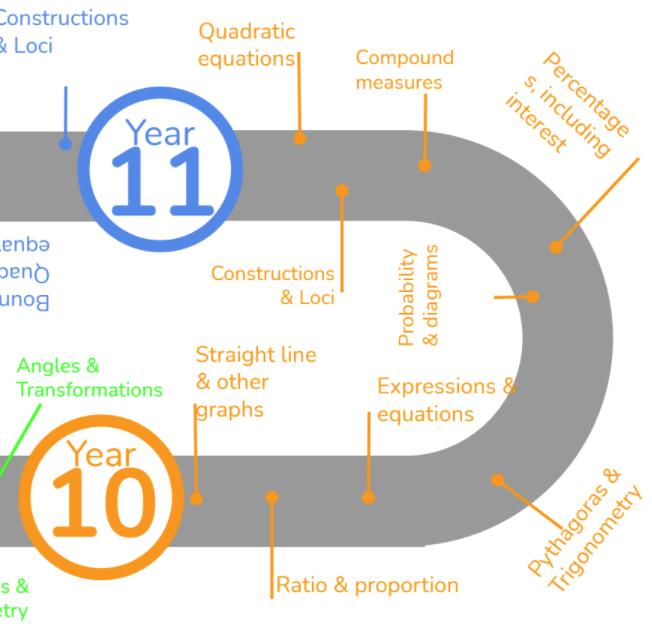 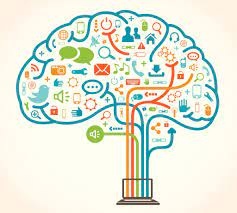 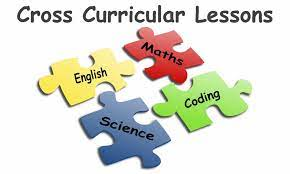 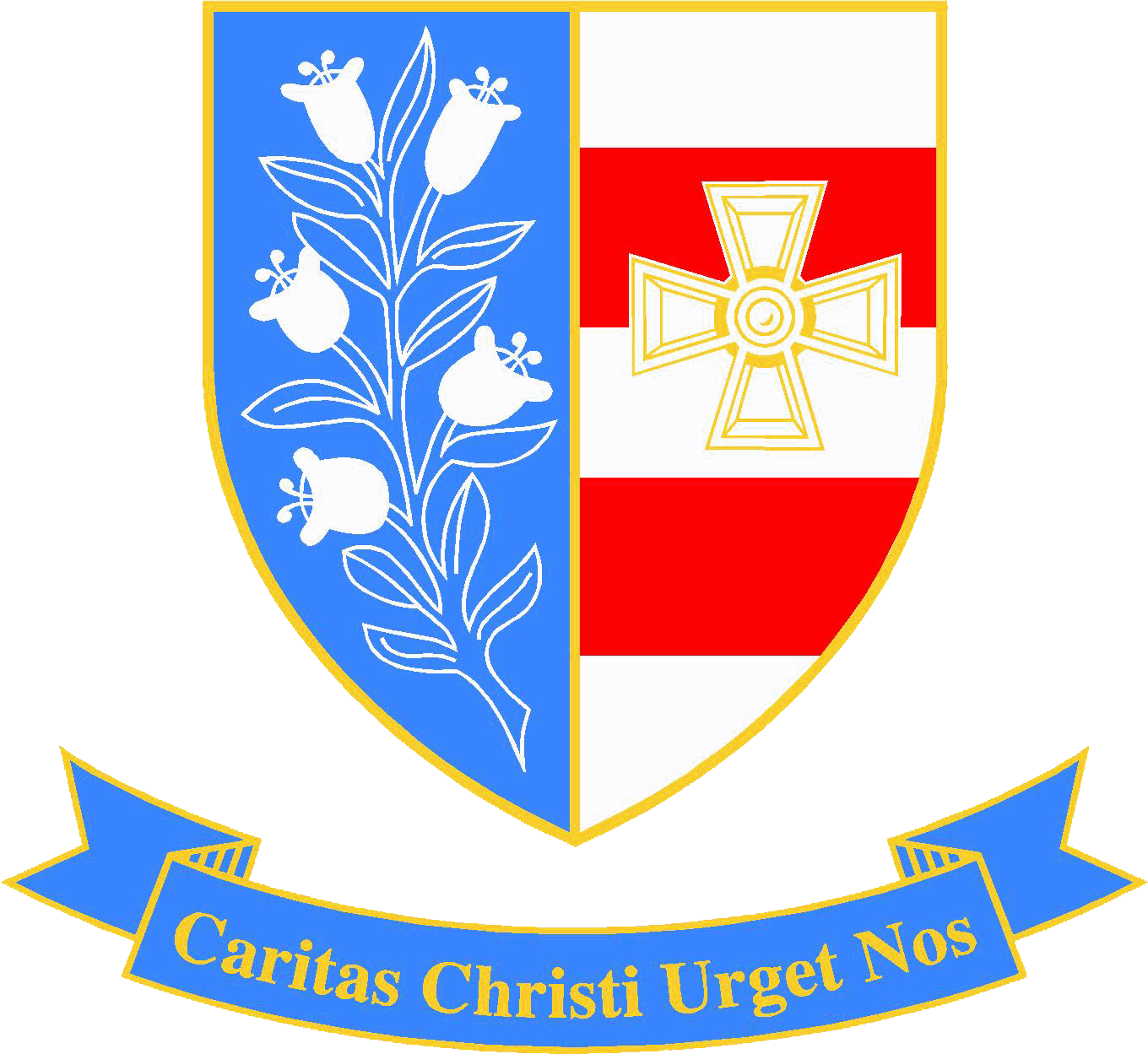 They will have also have specific lessons linked to other subjects and a diet of retrieval built into their lessons.
[Speaker Notes: MEntion cross curricular and retrieval lessons]
In Year 10 Module 3 your child will undergo their first set of GCSE mock exams as well as work experience.  They will also study the following two large topics:

- Revision and feedback for Mock examinations - Constructions & Loci- Quadratic Equations
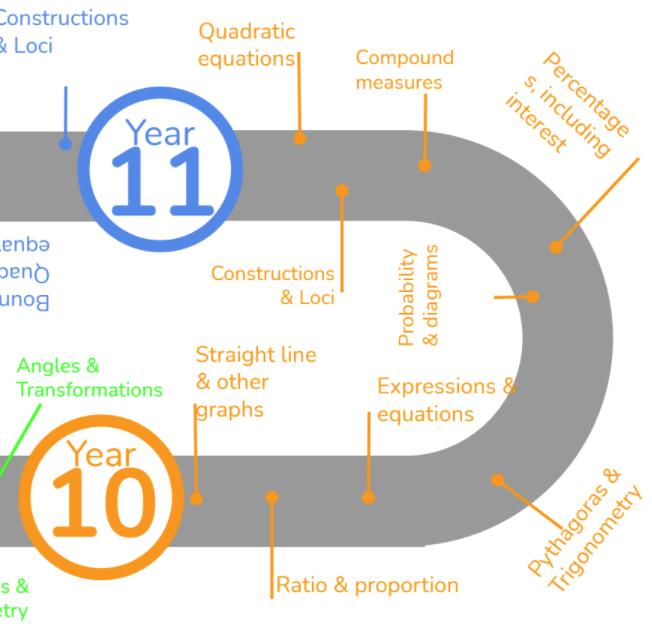 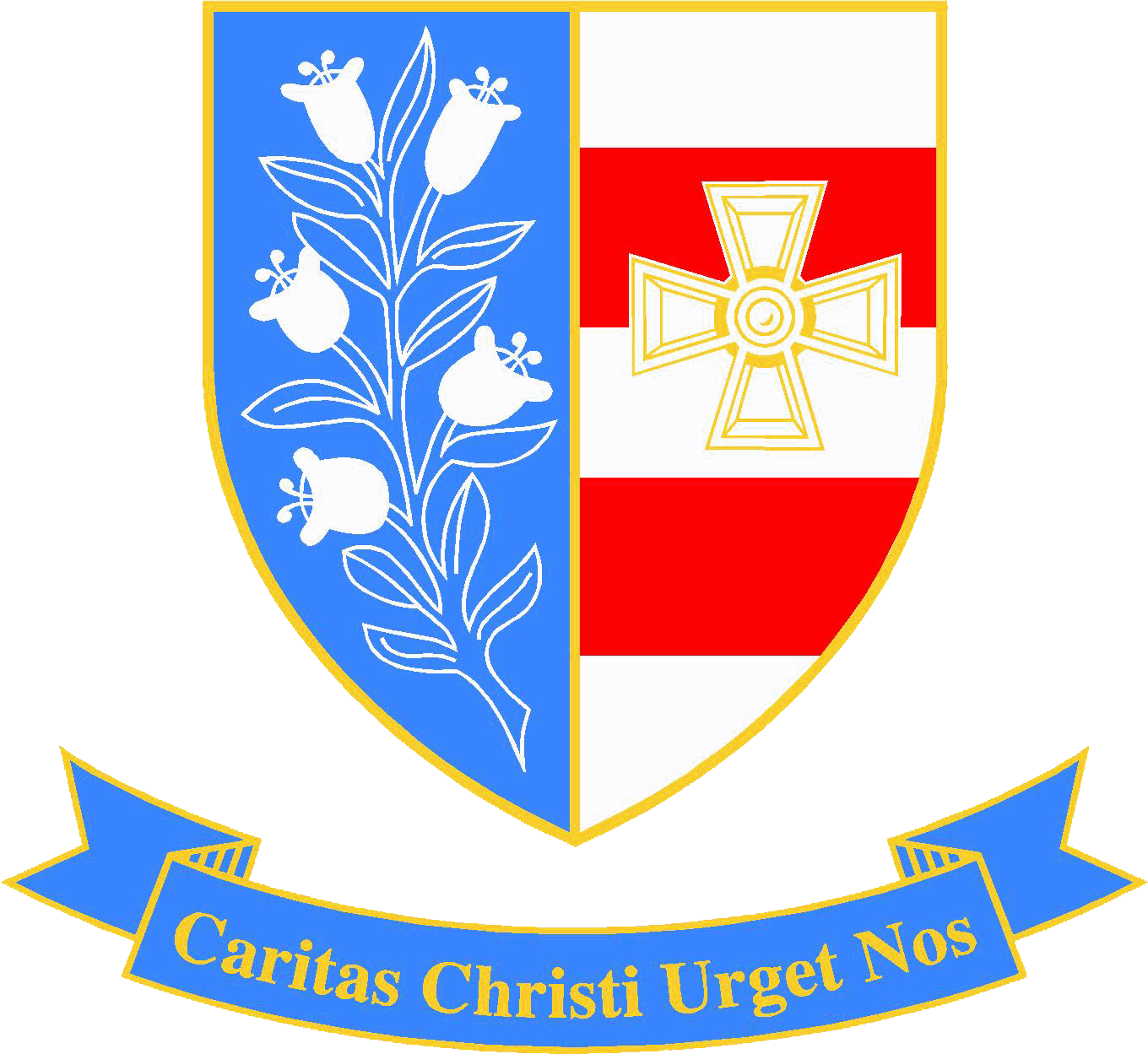 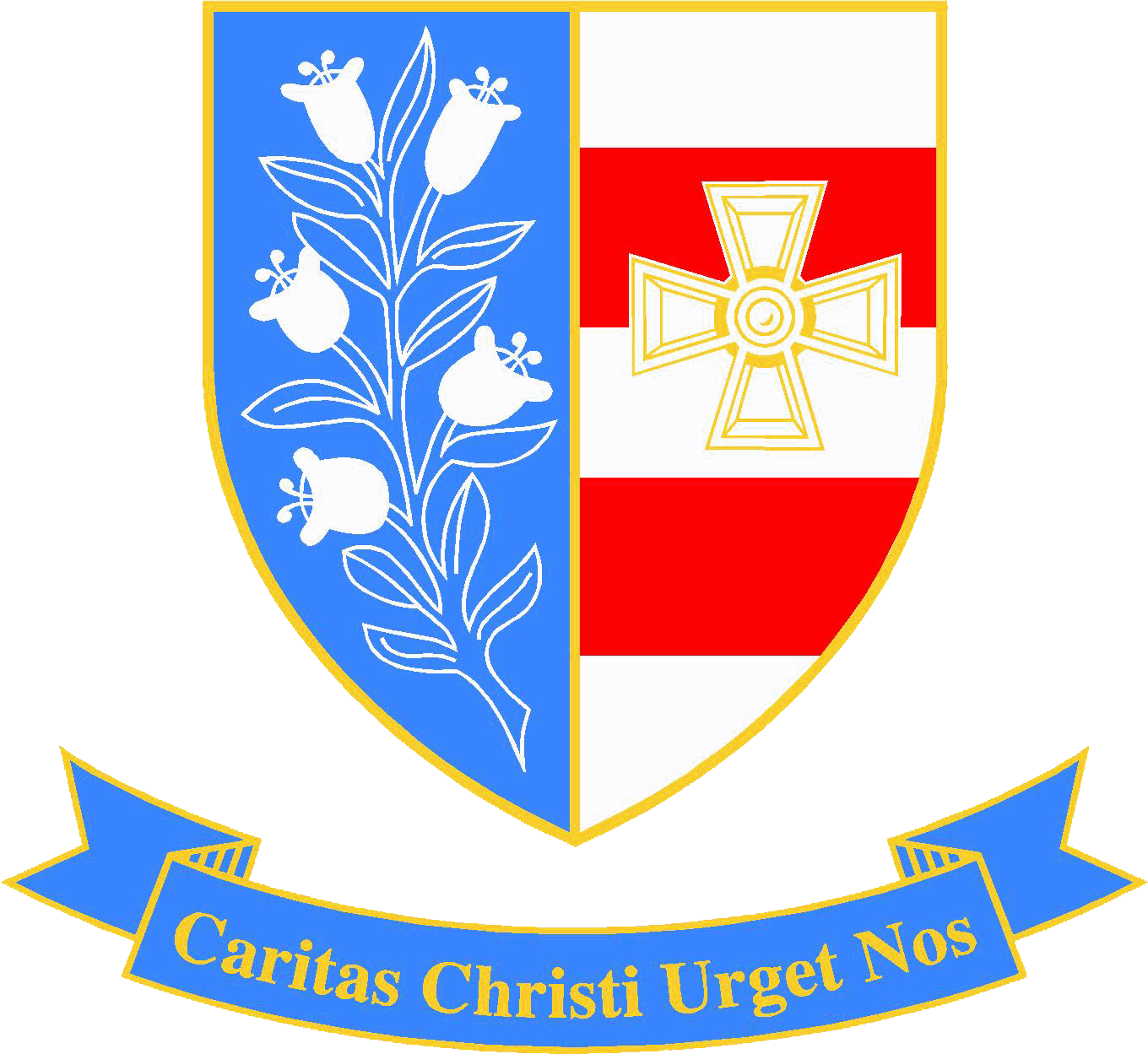 Revision for Mocks
Pupils have been given a 4 week revision plan to support their preparation for the mock exams,  There are 4 revision tasks per week on Hegarty Maths.

In maths pupils will sit 2 papers – non calculator (1hr) and a calculator paper (1hr).
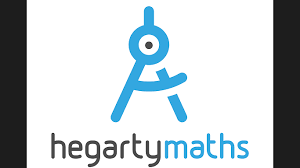 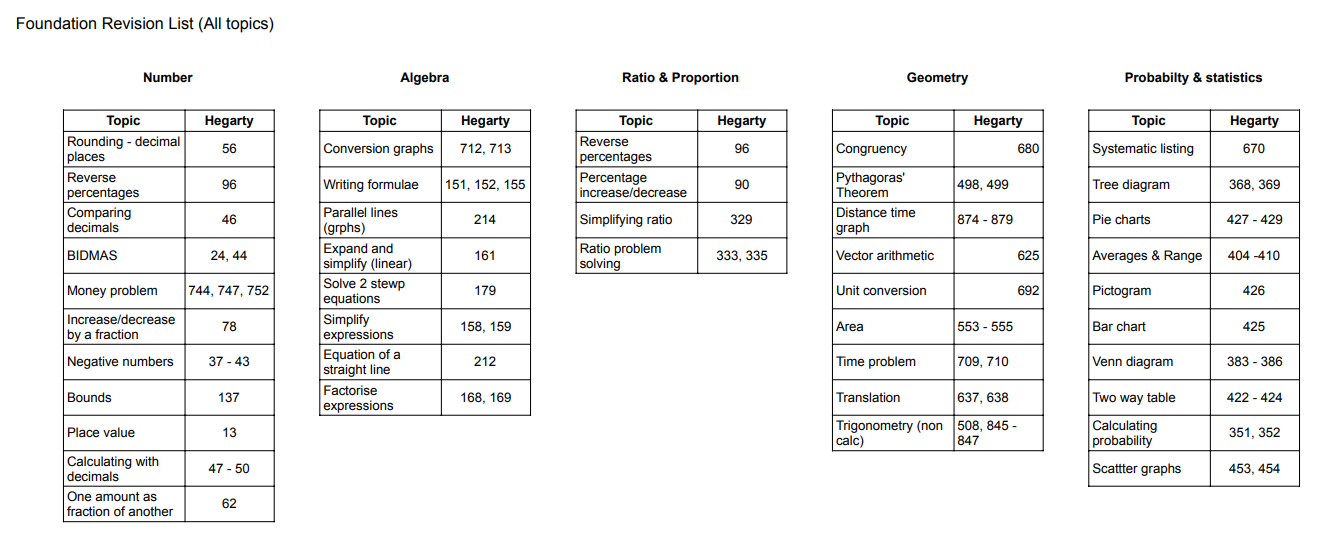 Other useful websites:
Corbett Maths
Onmaths
Maths Genie
BBC Bitesize
MathsMadeEasy
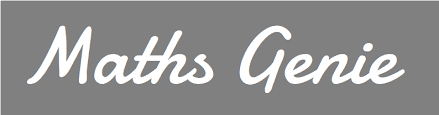 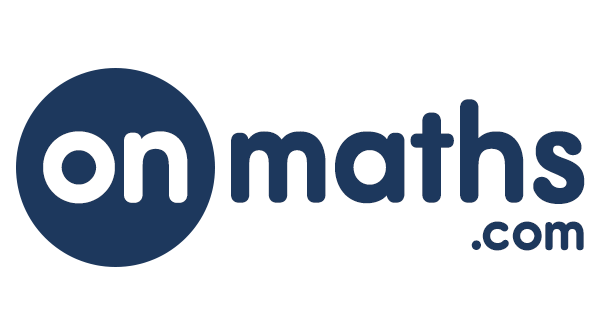 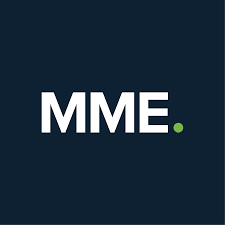 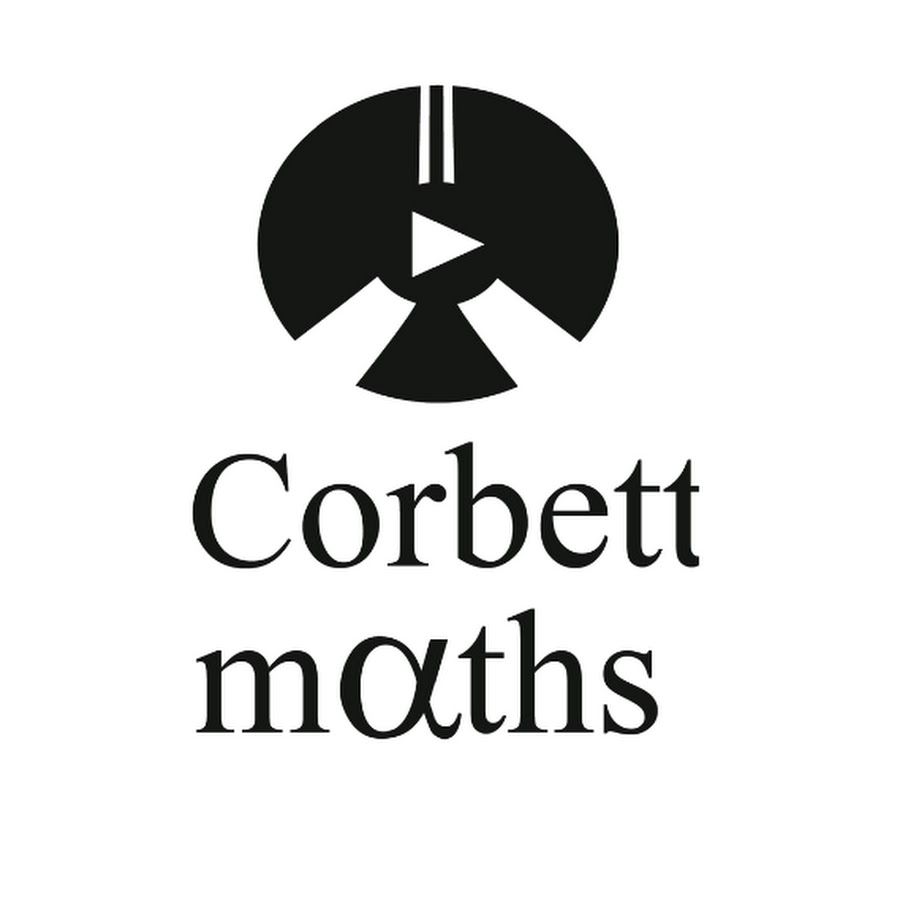 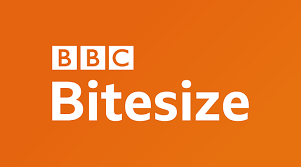 These are the common formulae that pupils need to learn.
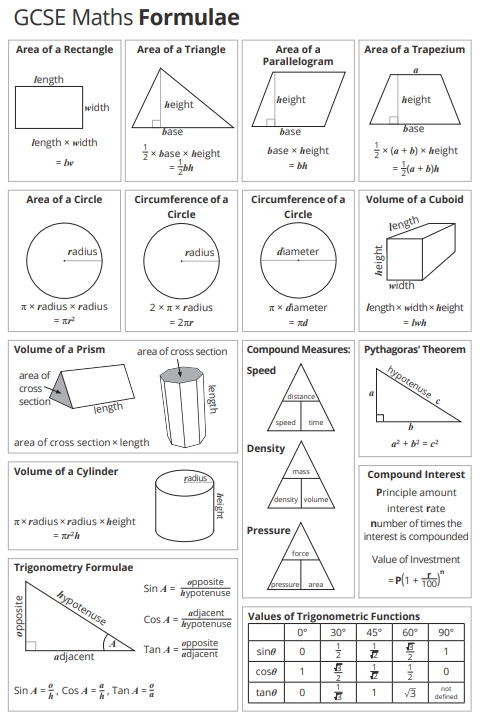 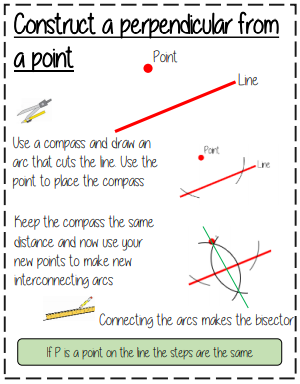 Constructions & Loci
Topics covered in this unit  include:
Plans and elevations
Construct triangles and polygons
Construct perpendicular & angle bisectors
Loci
Bearings
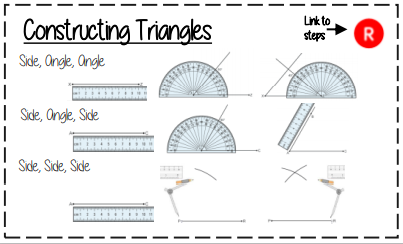 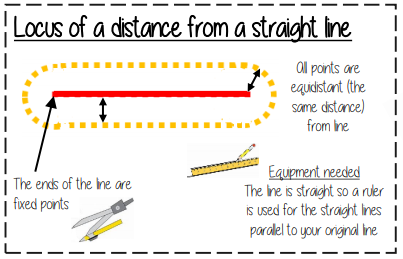 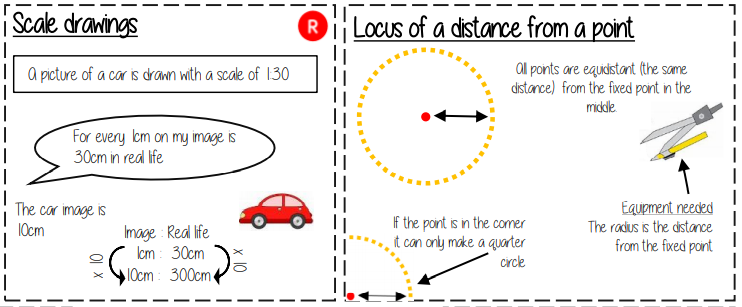 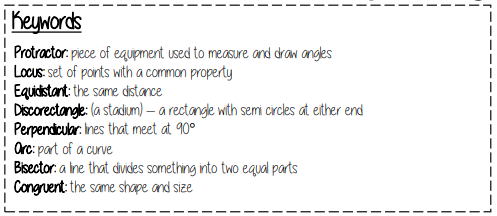 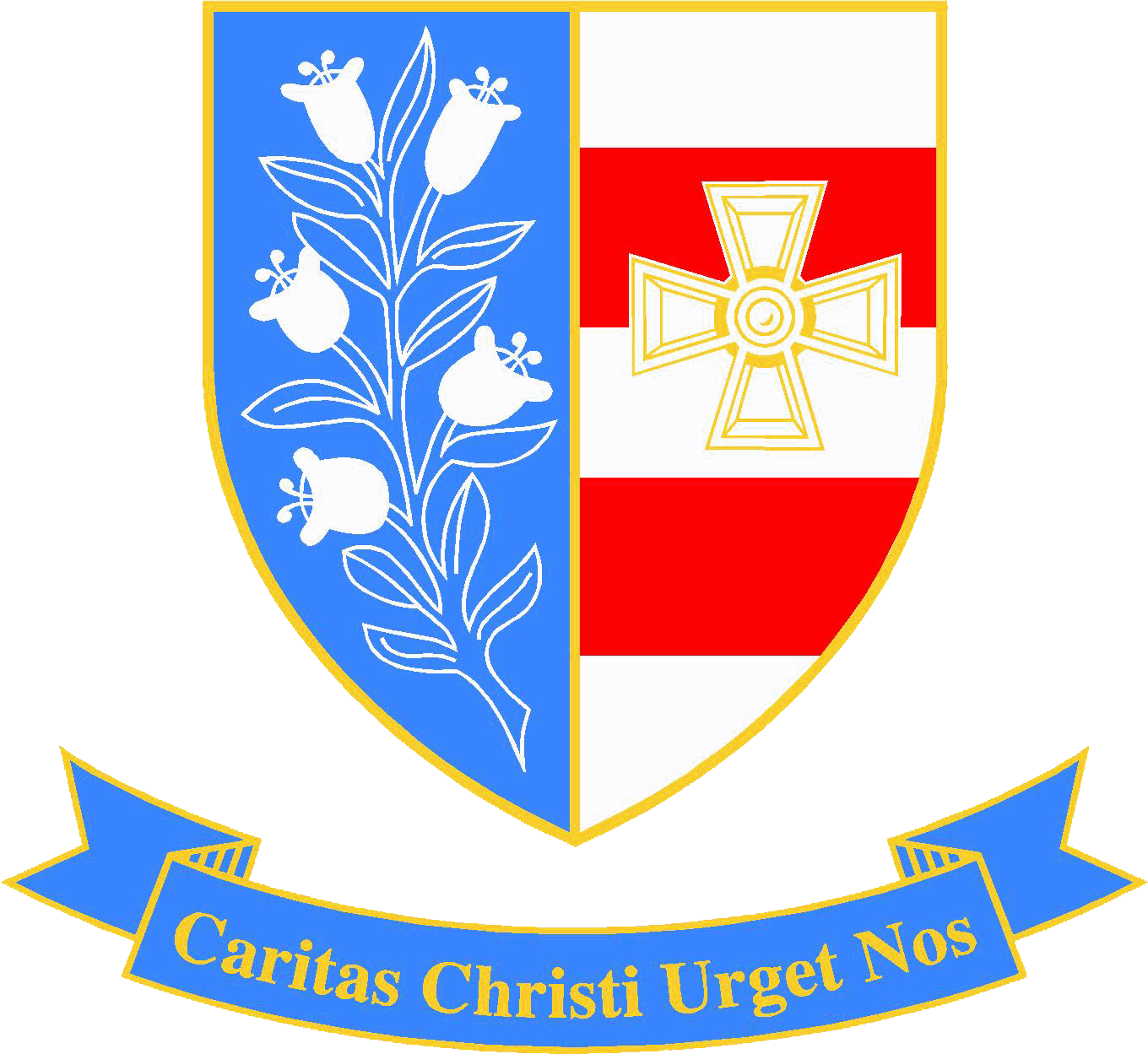 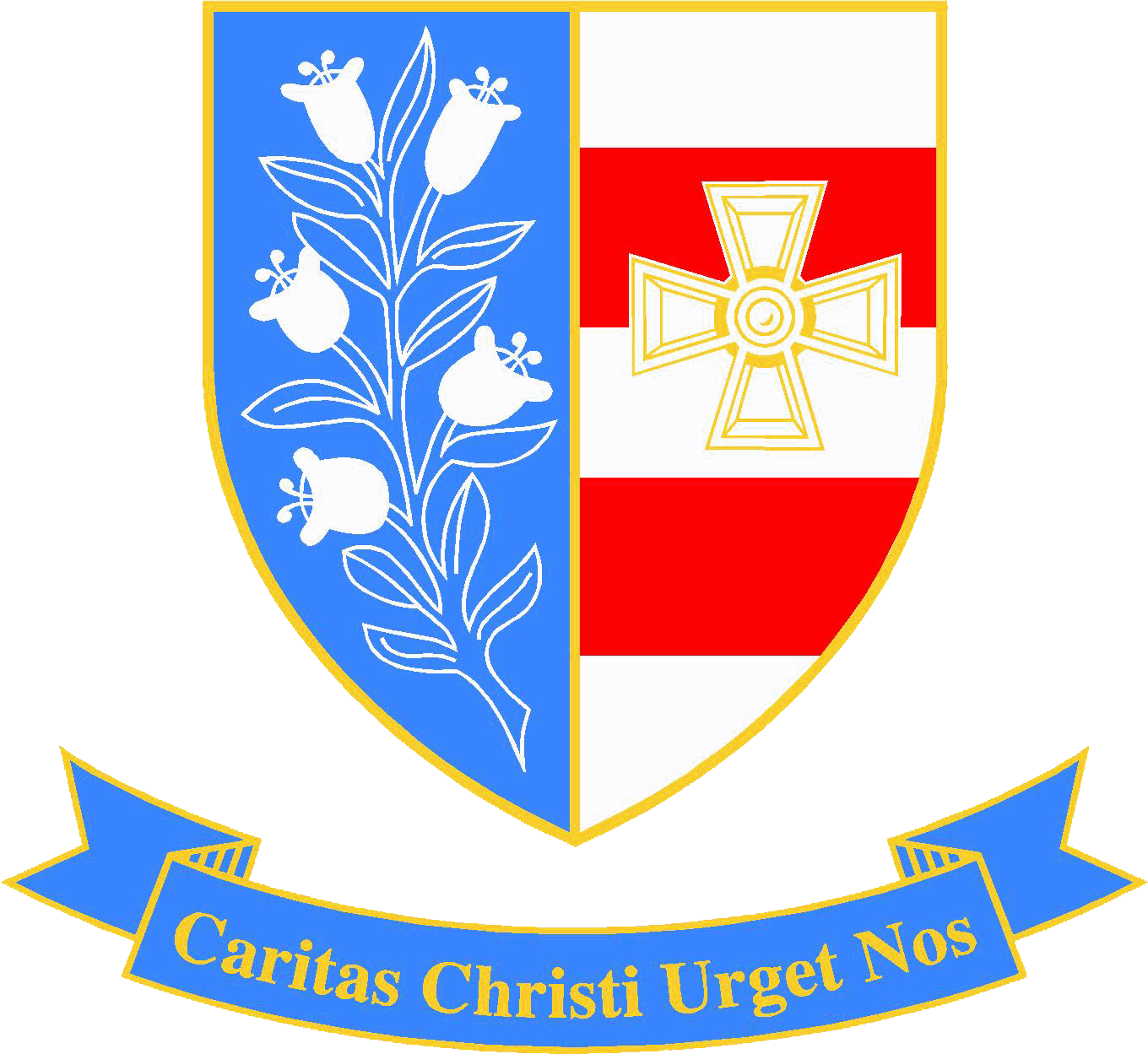 In this  unit your child will study:

Expanding & factorising with double brackets
Solving quadratic equations by factorizing
Plotting & understanding quadratic graphs
Understand other types of graphs
Quadratic Equations
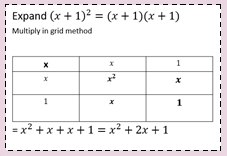 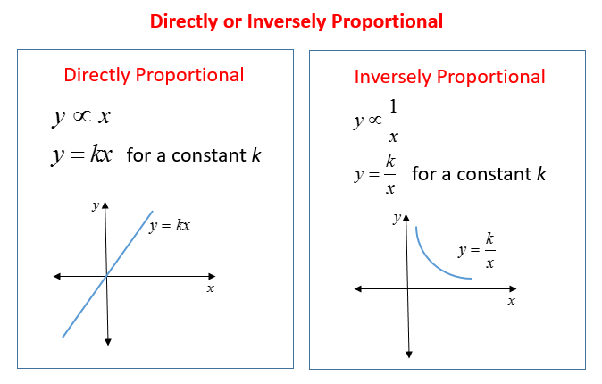 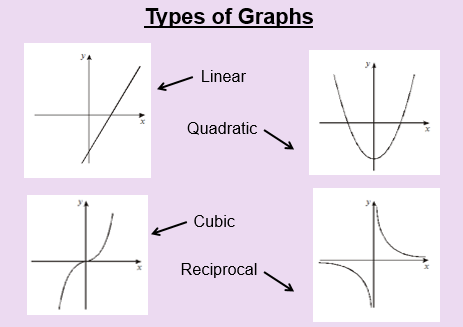 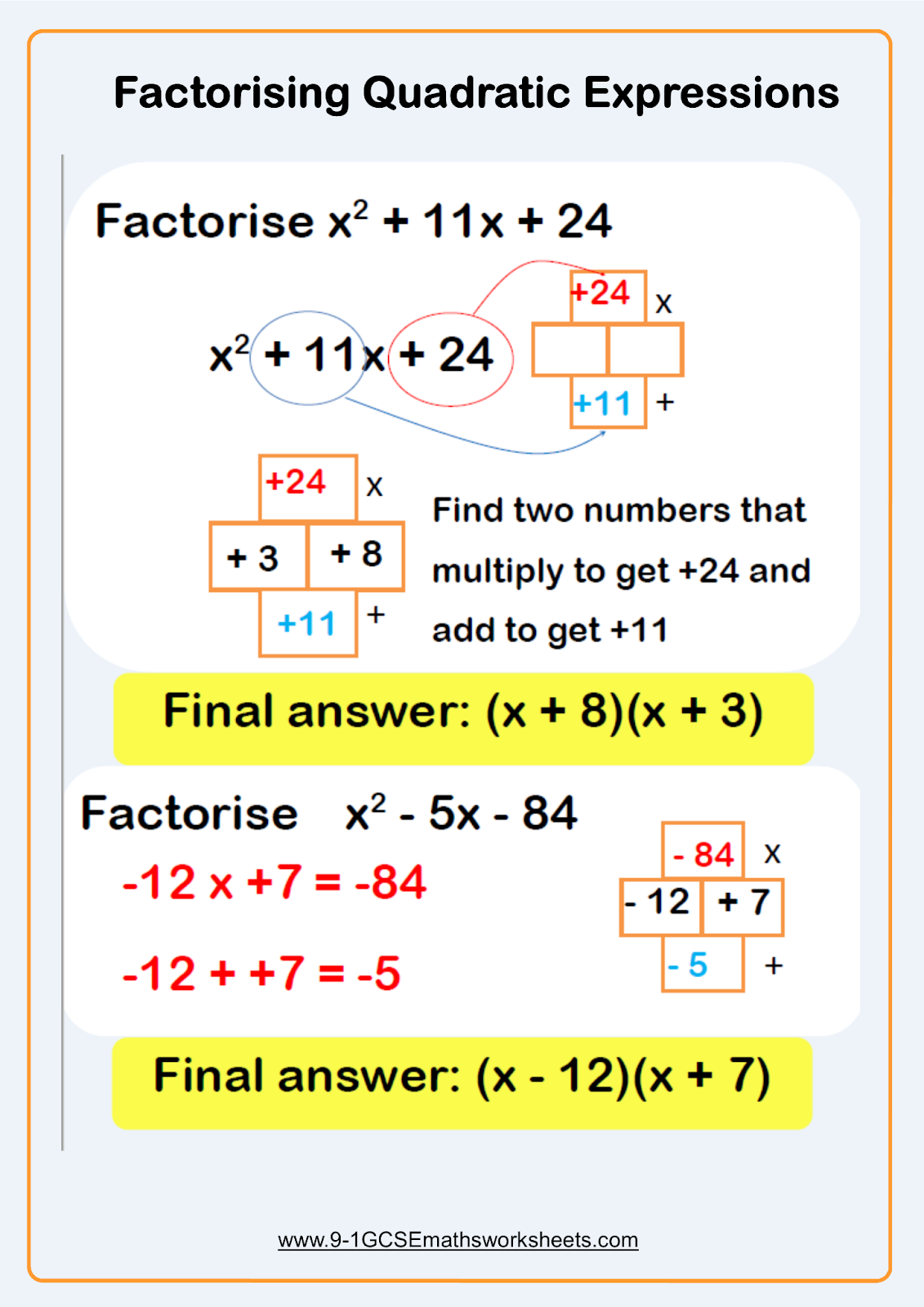 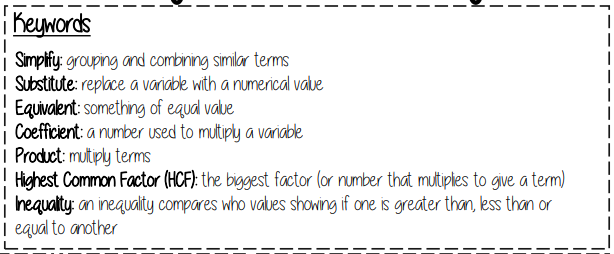 We recommend pupils have a Casio scientific calculator.  
The Casio calculator featured is the one we use when demonstrating in lessons.
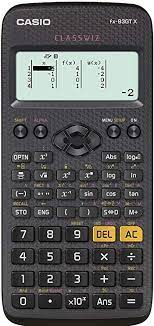 On our school website there is a calculation policy showing the methods we use for common operations.  
It can be found at:
Our School > Policies
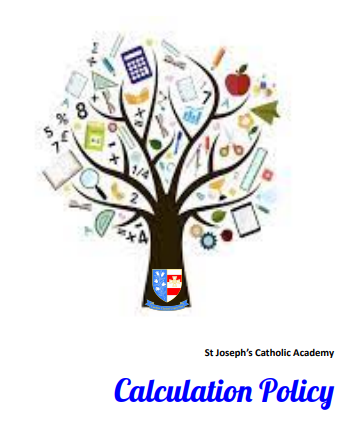